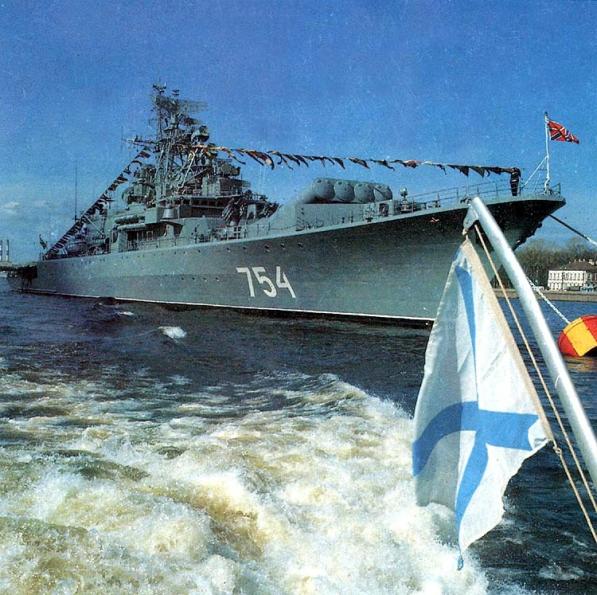 Корабль балтийского флота
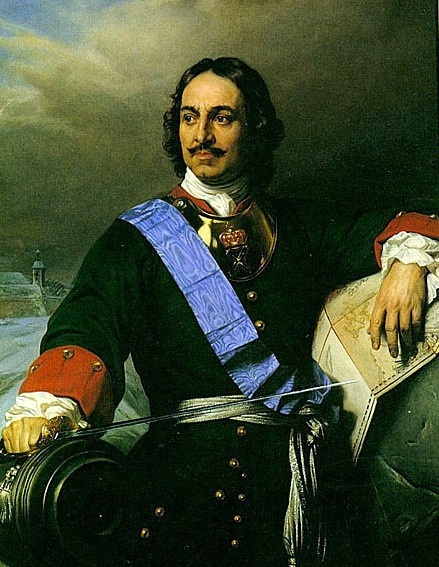 Петр Первый, по прозвищу Великий
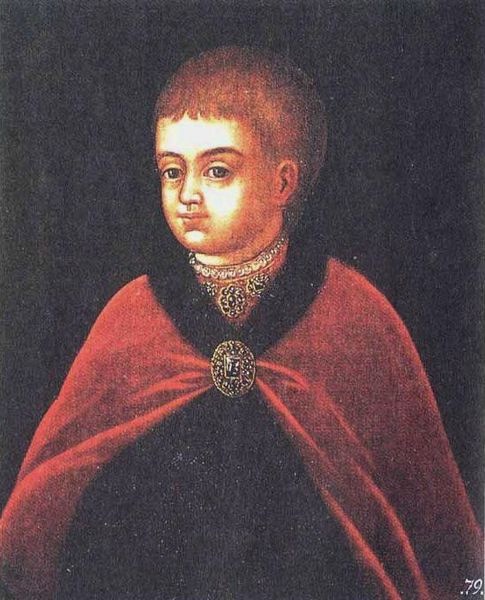 Петр первый в детстве
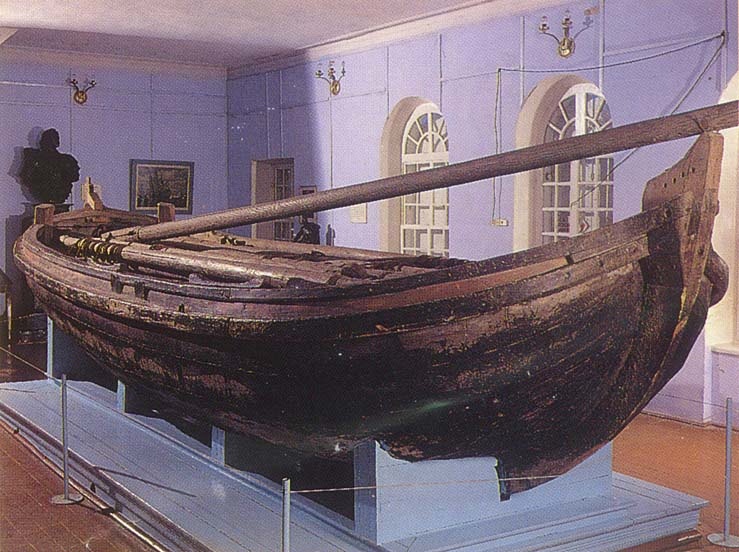 Английский бот
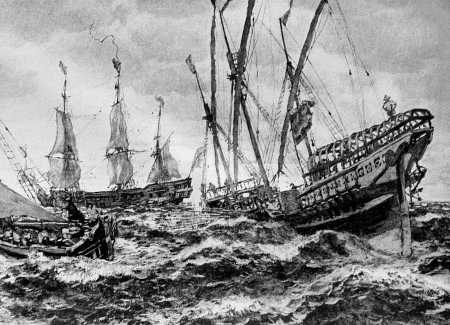 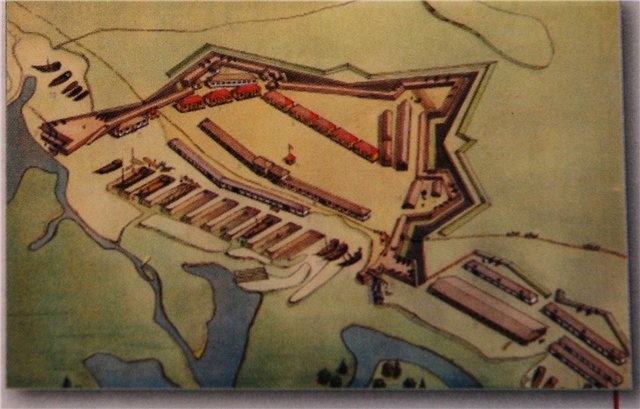 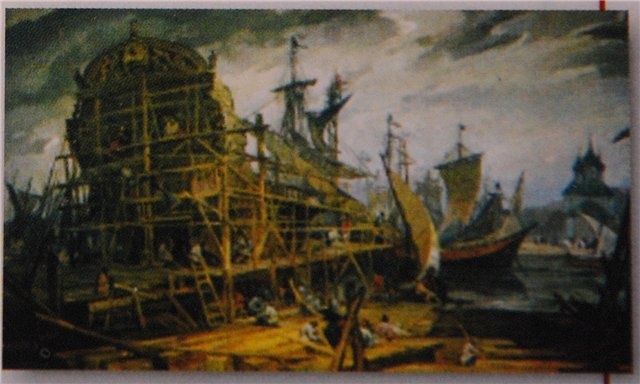 Корабельная верфь
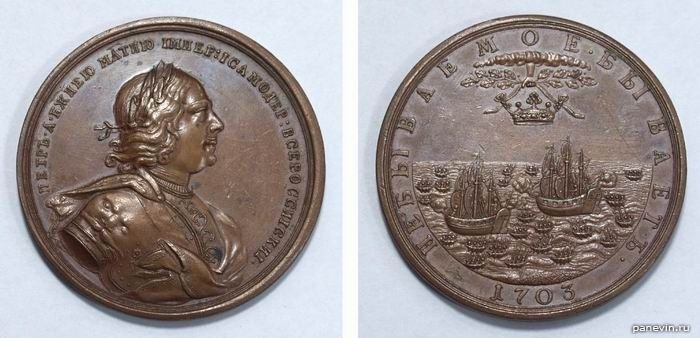 Медаль с надписью «Небывалое бывает»
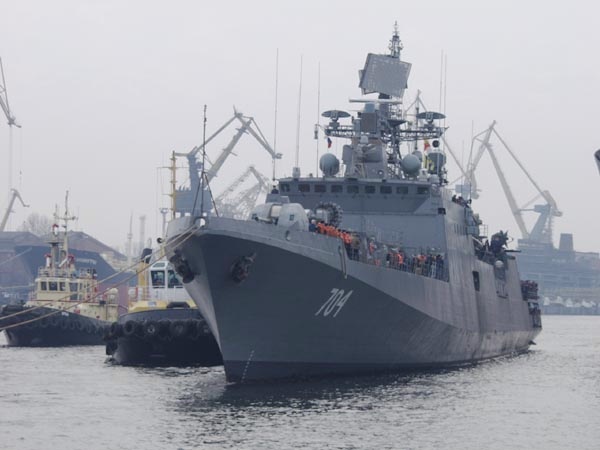 18 мая – День Балтийского флота
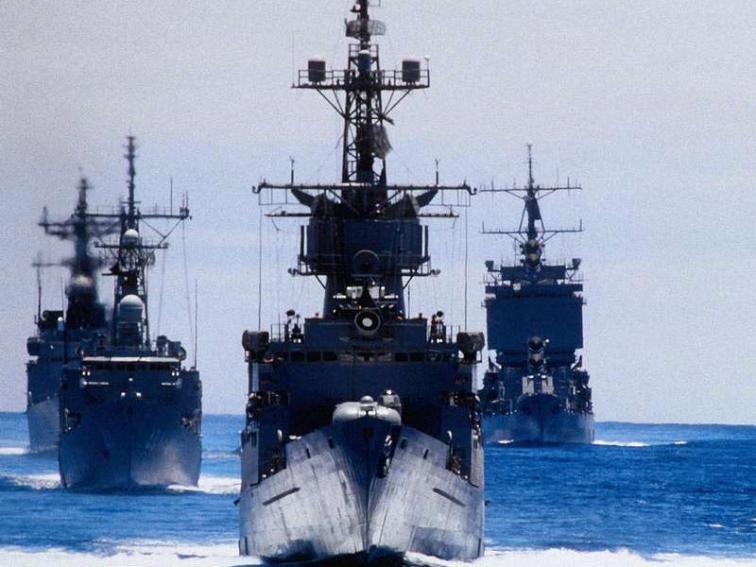 Флотилия